En UNIMEDIA hay dos formas de iniciar la grabación.
1. CON PORTADA POWERPOINT. Si eliges está opción, modifica esta diapositiva e introduce tu portada. Ten en cuenta, que después de la portada, aparecerá tu imagen junto con el rótulo, sin necesidad de generar una diapositiva aparte para este fin.
2. SIN PORTADA POWERPOINT. 
En esta opción, aparecerá tu imagen junto con el rótulo indicando tu nombre y cargo.

* IMPORTANTE: Independientemente de la opción escogida, inserta tu discurso en la sección de NOTAS.
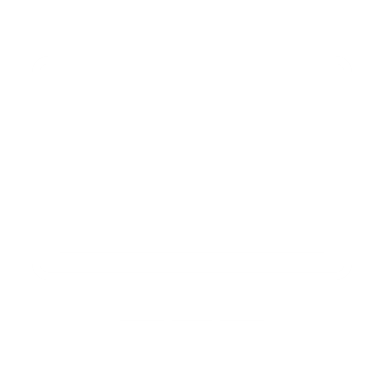 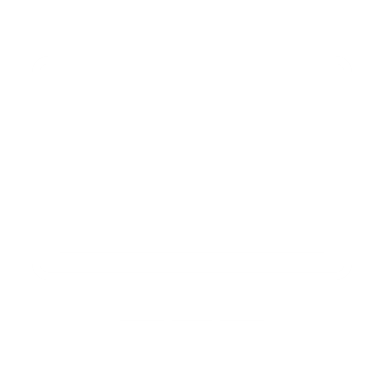 +
PORTADA POWERPOINT
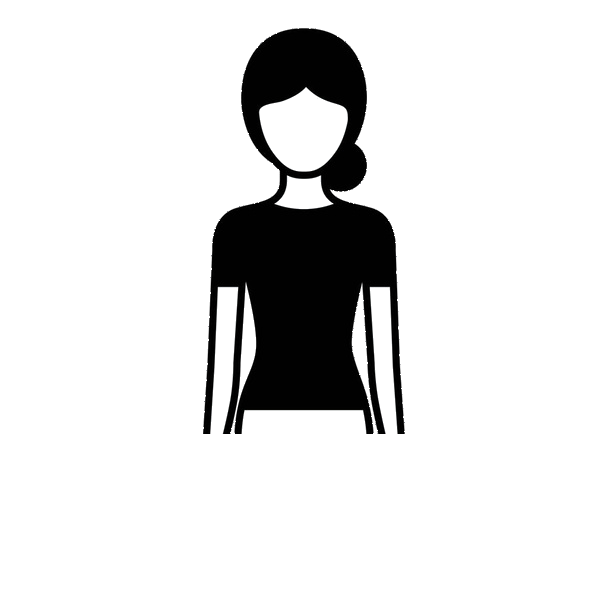 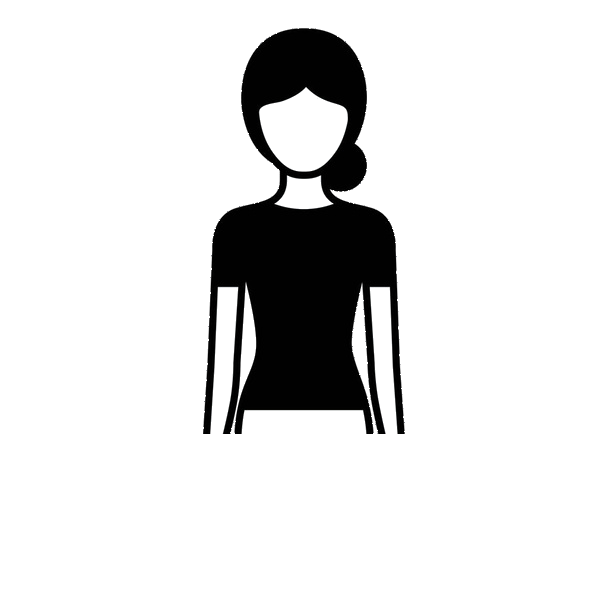 Nombre del presentador
Nombre del presentador
Cargo del presentador
Cargo del presentador
[Speaker Notes: <<BORRA ESTE TEXTO E INTRODUCE EL TEXTO QUE APARECERÁ EN EL TELEPROMPTER>>]